Характер нації
Роботу виконала студентка 
32ПО(а) групи 
Бодарєва Таїсія
У кожної людини три характери: той, який йому приписують; той, який він сам собі приписує; і, нарешті, той, який є насправді.В. Гюґо












Менталітет – це характер та лад людського мислення.
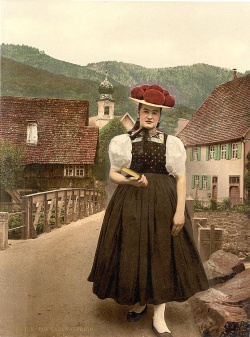 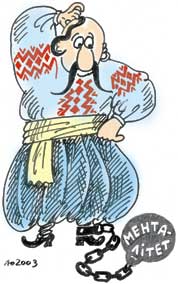 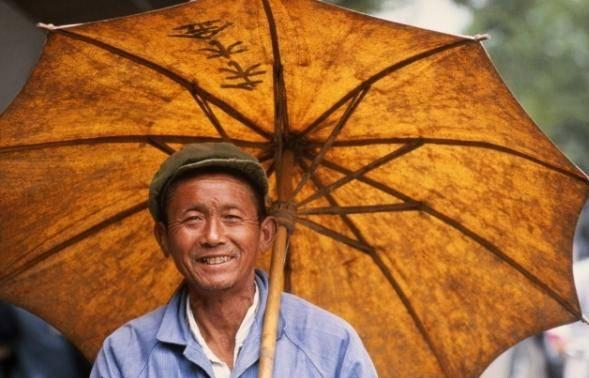